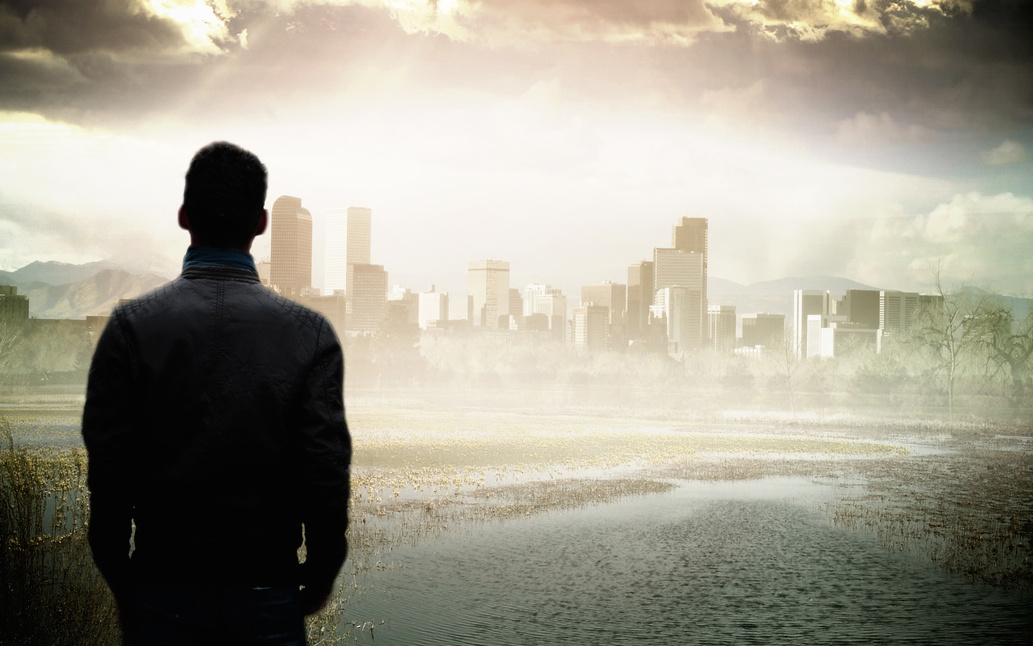 Lover of the Present World
2 Timothy 4:9-11
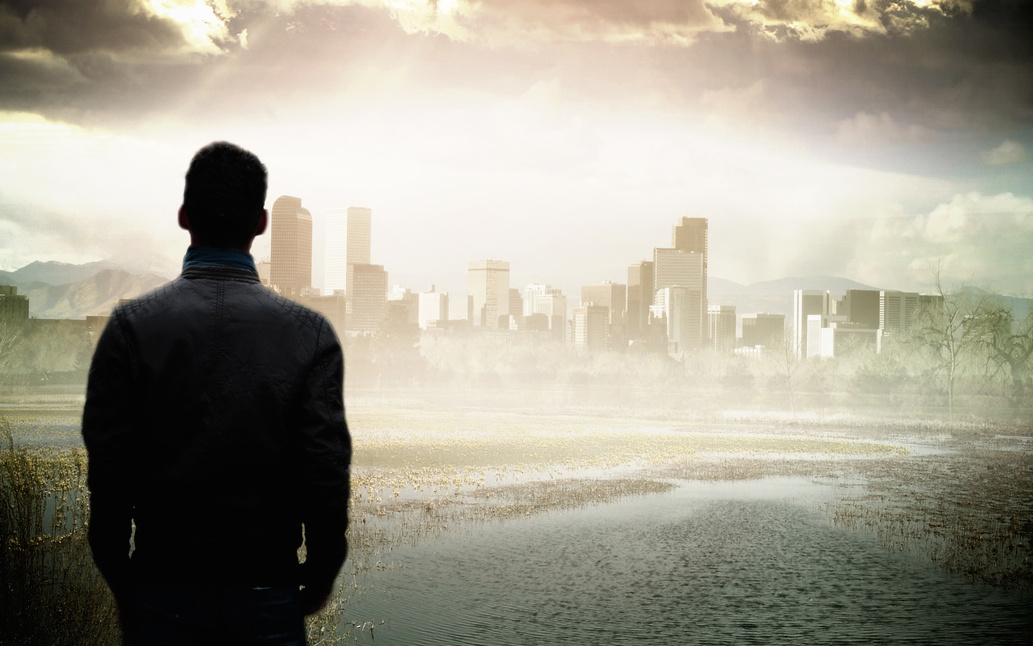 Lover of the Present World
Demas
2 Timothy 4:9-11
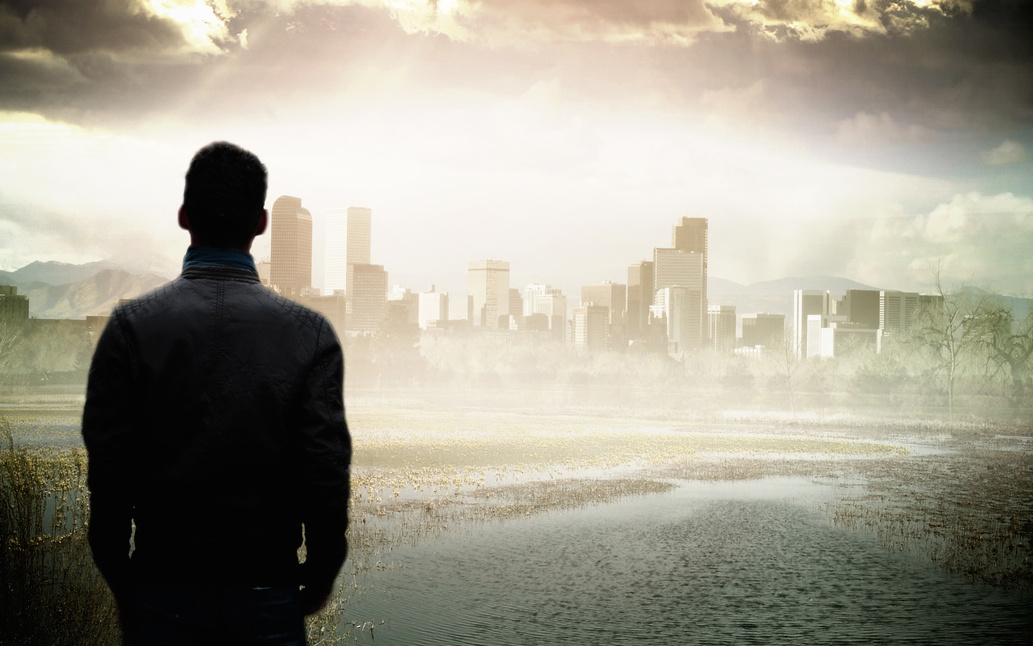 Lover of the Present World
“Then I heard a voice from heaven saying to me,“Write: ‘Blessed are the dead who die in the Lord from now on.’”

“Yes,” says the Spirit, “that they may rest from their labors, and their works follow them.”

Revelation 14:13
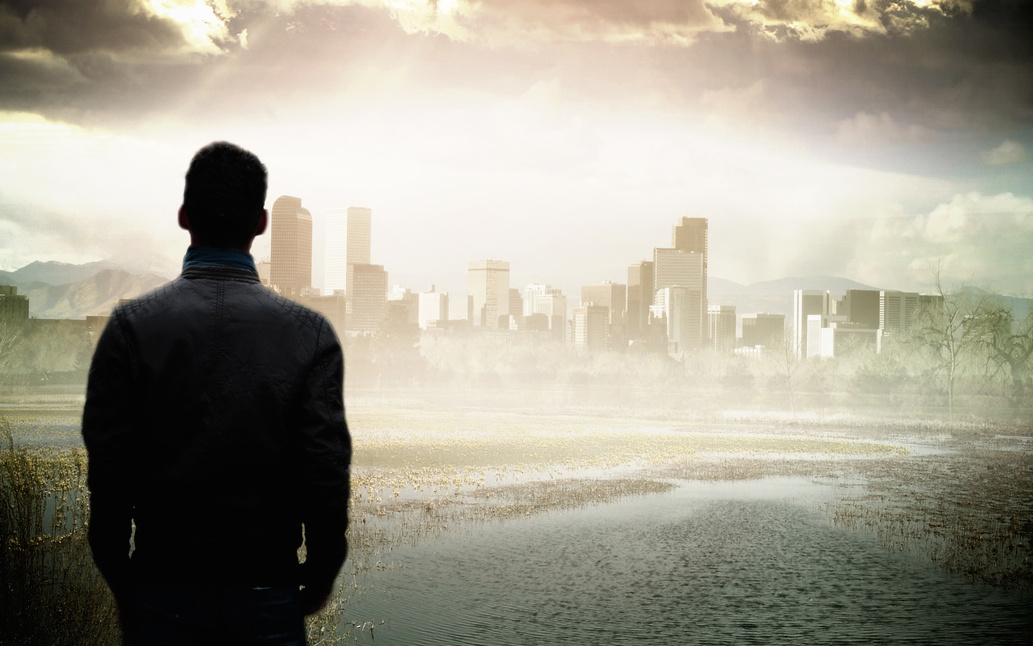 Lover of the Present World
“You are our epistle written in our hearts, known and read by all men;”

2 Corinthians 3:2
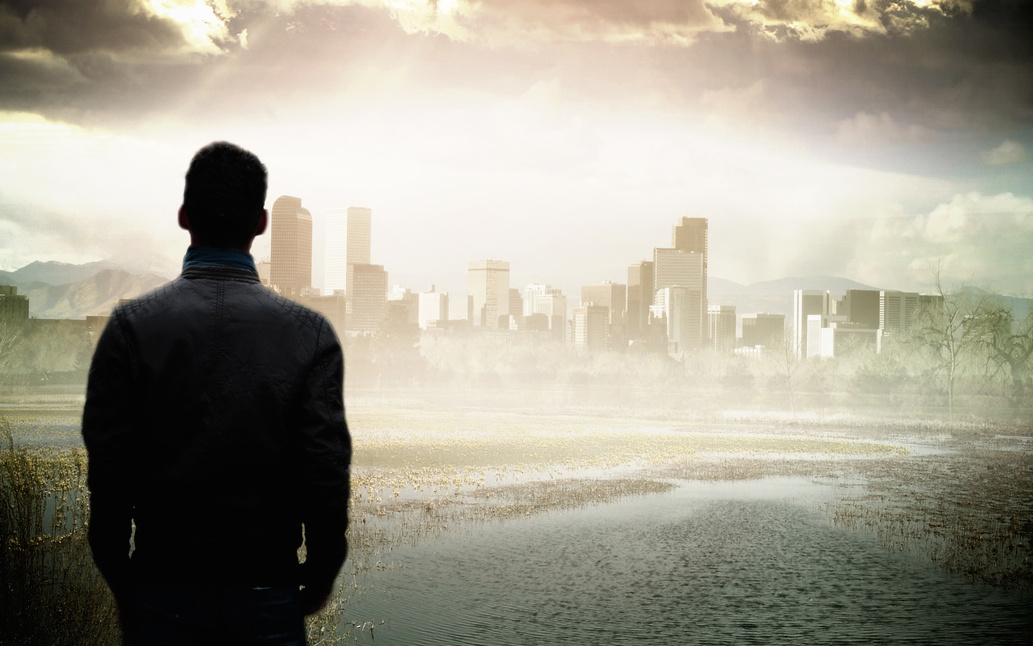 Lover of the Present World
Some will be remembered by their outrageous conduct, others by their righteous deeds…
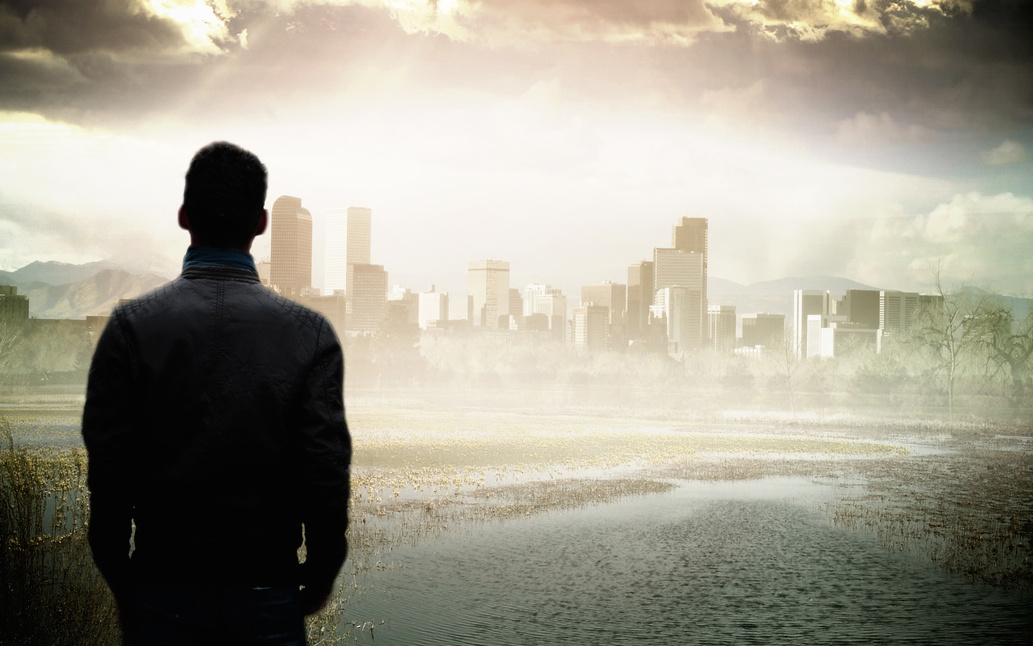 Lover of the Present World
Demas
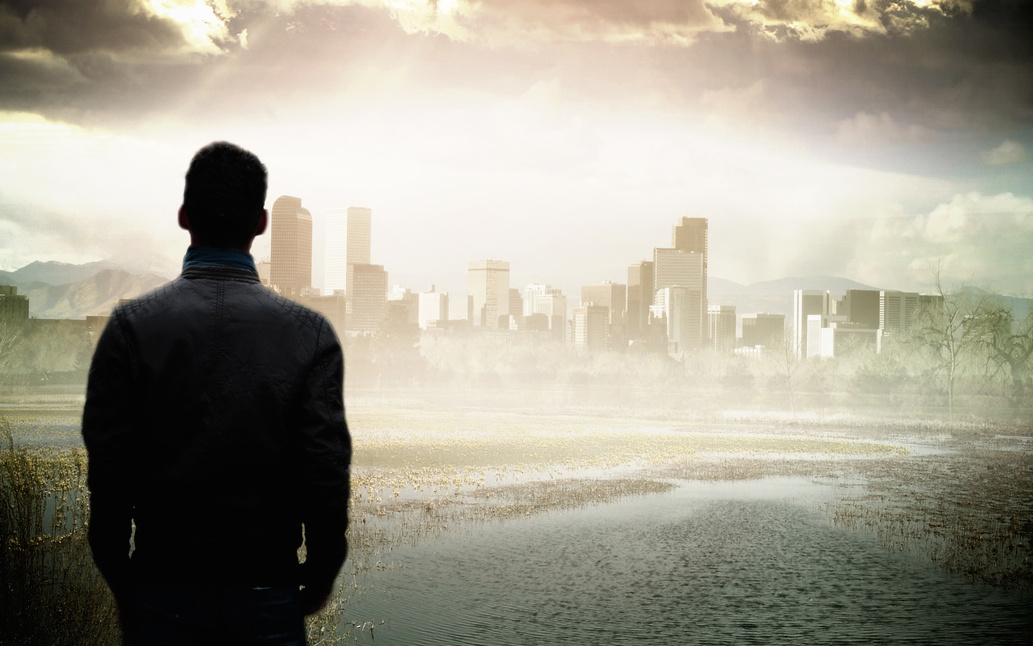 Lover of the Present World
Demas’ Spiritual Activities
First appears in Rome AD 60-62
During Paul’s imprisonment
 Acts 28:30-31

Last chapter of Colossians there are at least eight with Paul including Demas
A good friend
Was a faithful brother
Was an associate in the ministry of gospel
Lover of the Present World
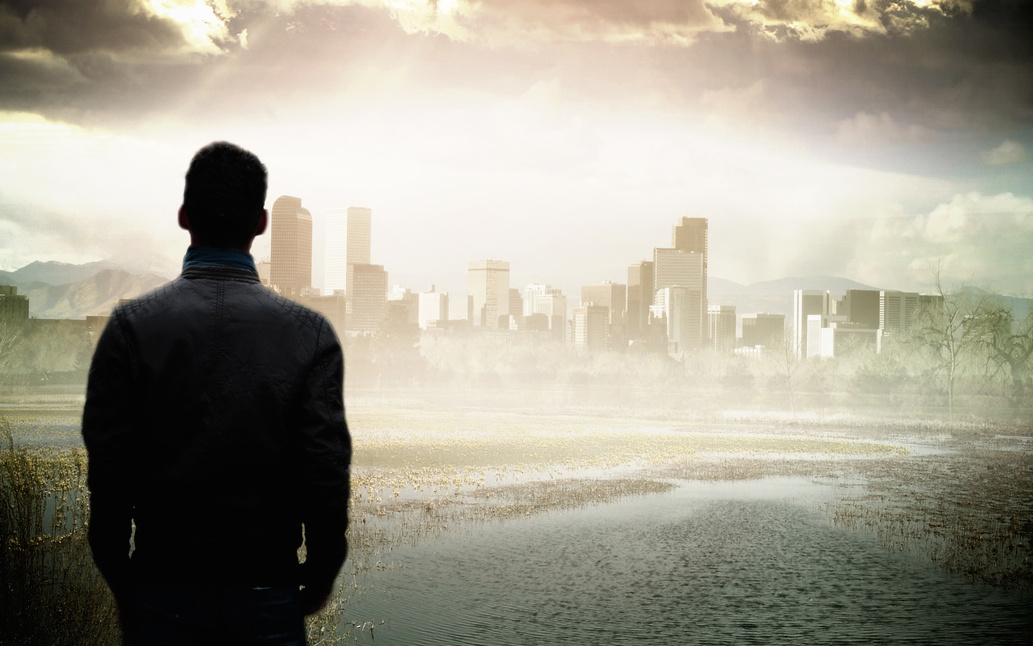 Lover of the Present World
Demas Has Forsaken Me
“for Demas has forsaken me, having loved this present world, and has departed for Thessalonica”

2 Timothy 4:10
Lover of the Present World
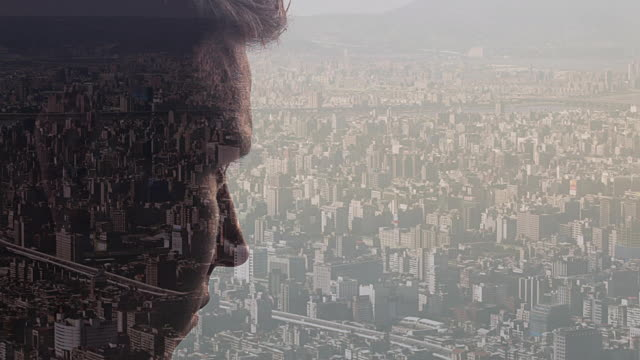 Worldliness is destroying God’s people
Lover of the Present World
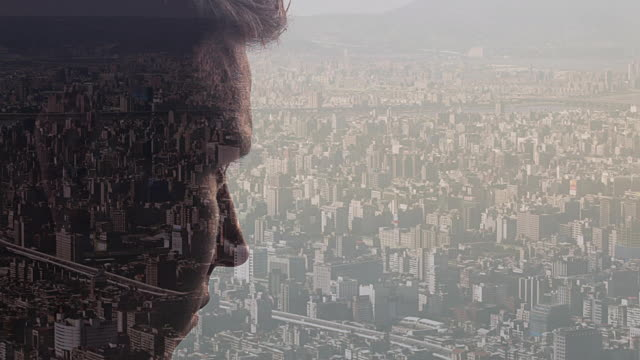 Worldliness is Destroying God’s people
No Christian is immune from loving the present world and leaving the Lord’s work
1 Corinthians 10:12
Lover of the Present World
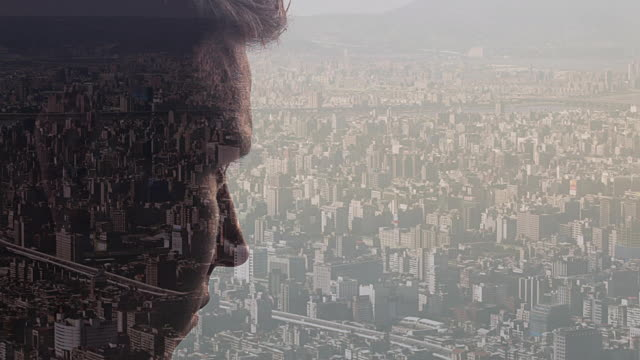 Worldliness is Destroying God’s people
No Christian is immune from loving the present world and leaving the Lord’s work
1 Corinthians 10:12
“Therefore let him who thinks he stands take heed lest he fall,”

1 Corinthians 10:12
Lover of the Present World
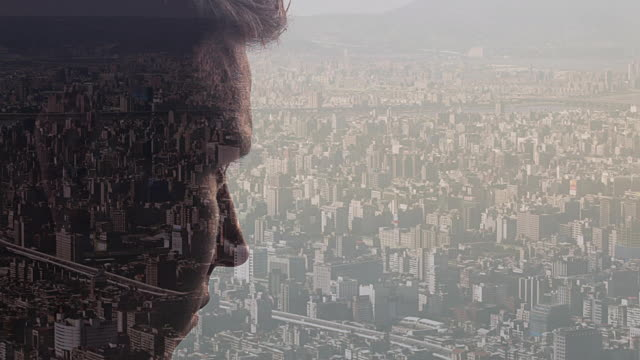 Worldliness is Destroying God’s people
No Christian is immune from loving the present world and leaving the Lord’s work
1 Corinthians 10:12

The allurement of the world
Lust of the flesh
Lust of the eyes
Pride of life
Lover of the Present World
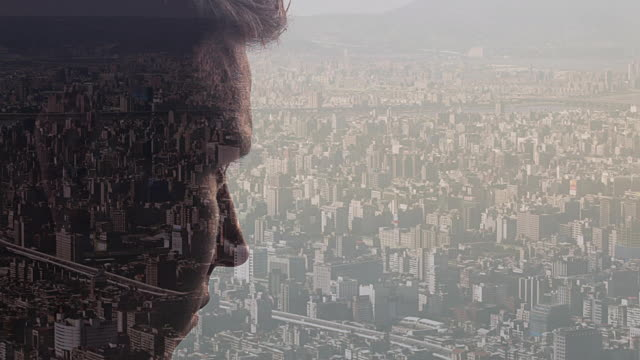 Worldliness is Destroying God’s people
“No temptation has overtaken you except such as is common to man; but God is faithful, who will not allow you to be tempted beyond what you are able, but with the temptation will also make the way of escape, that you may be able to bear it.”

1 Corinthians 10:13
Lover of the Present World
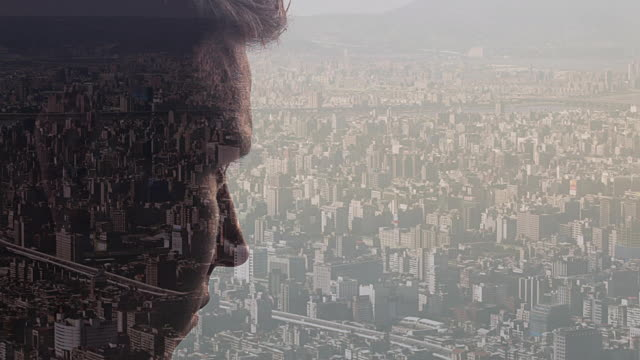 Worldliness is Destroying God’s people
“teaching us that, denying ungodliness and worldly lusts, we should live soberly, righteously, and godly in the present age,”

Titus 2:12
Lover of the Present World
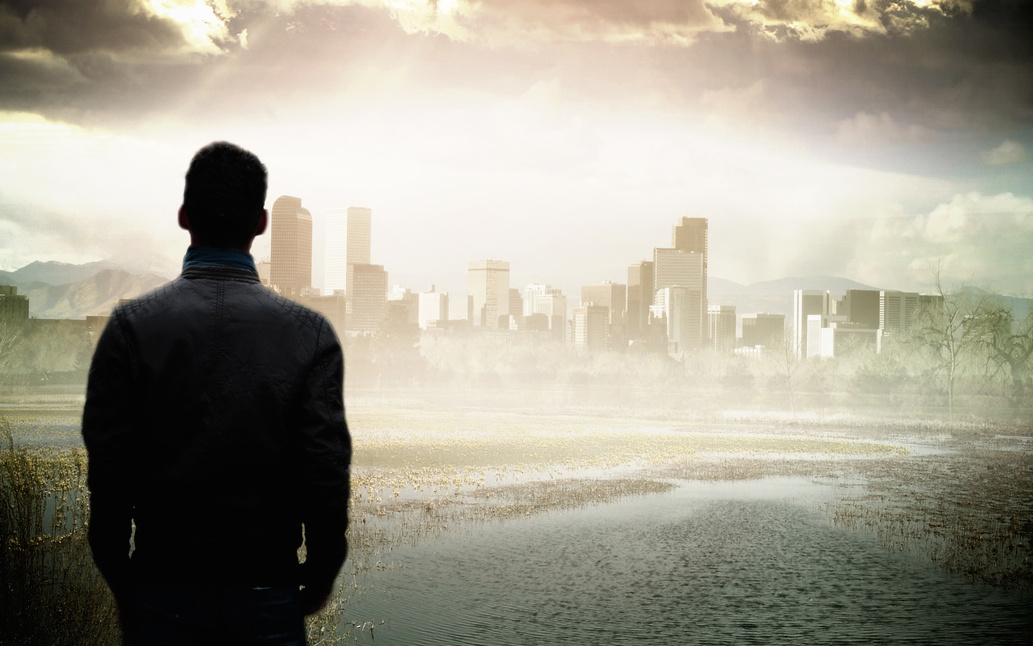 Lover of the Present World
We can learn a lesson from the life of Demas
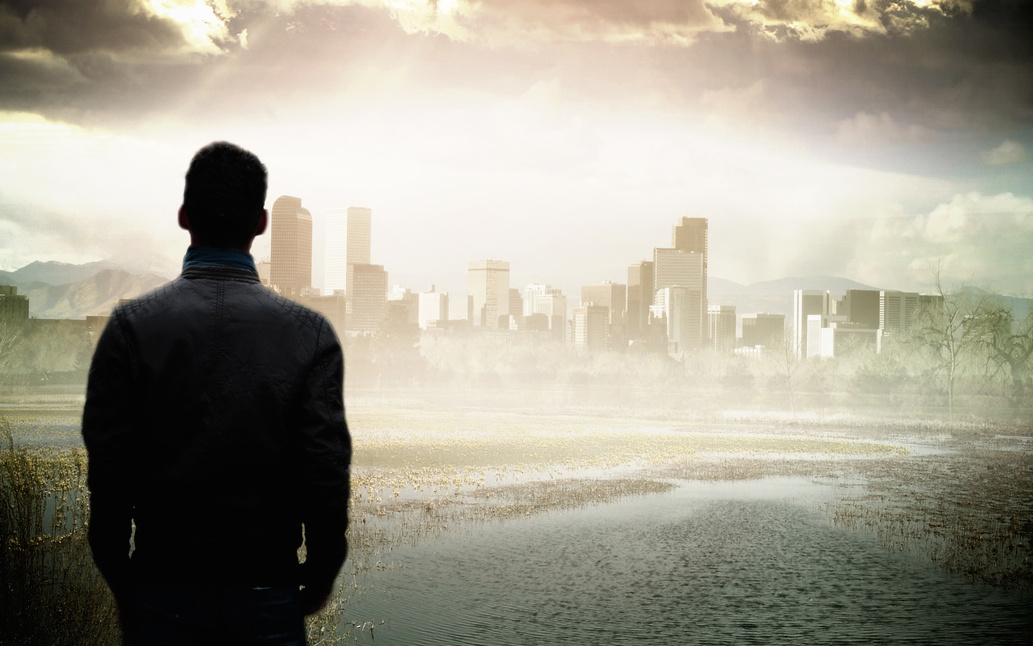 Lover of the Present World
“Why did I waste 
my life?”
END